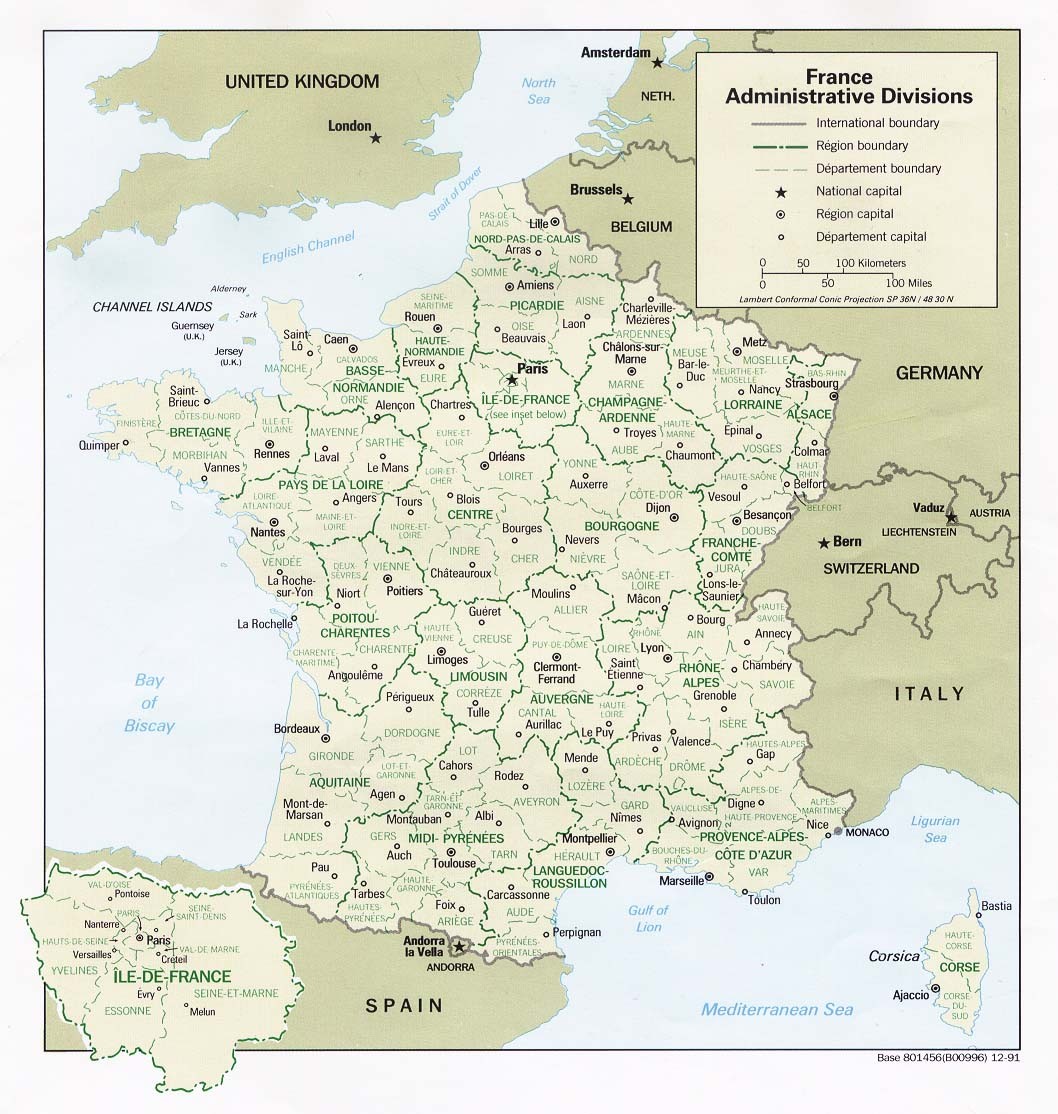 Kviečiame į nepaprastai turiningą, įdomią, kvepiančią kelionę po Provansą, Viduržemio jūros pakrantę, Alpių kalnus!
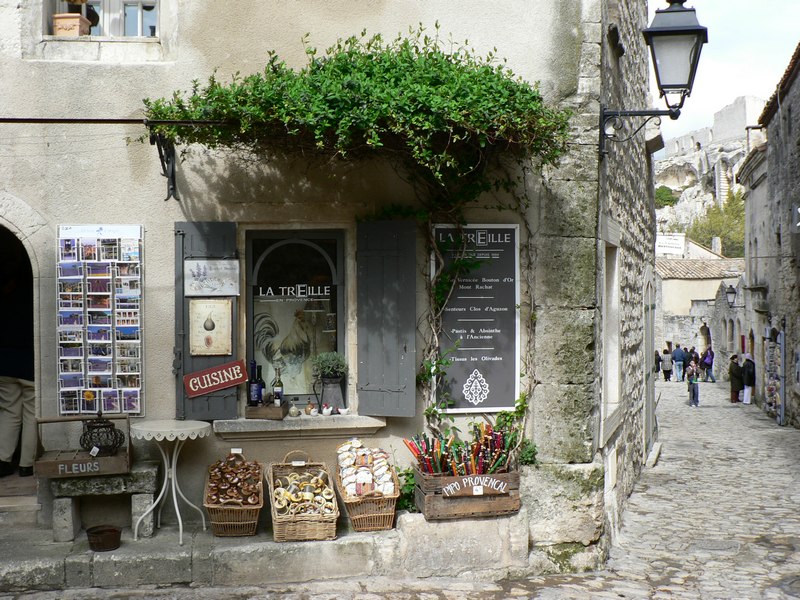 Kelionės trukmė 11 dienų, 10 nakvynių. Liepos 1-11d.
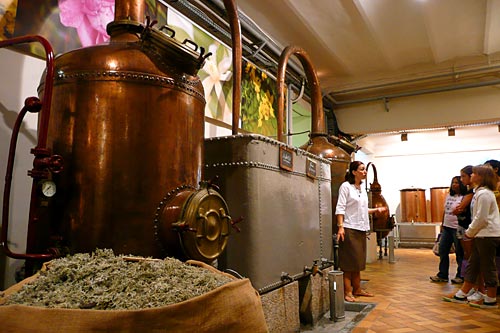 Veuillez patienter pendant le chargement de la carte...
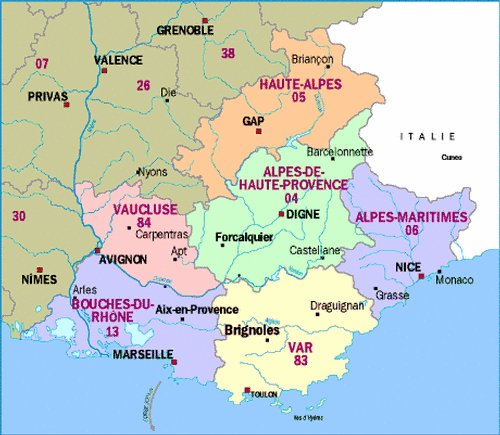 Trumpa pažintis su Rotenburgu prie Tauberio
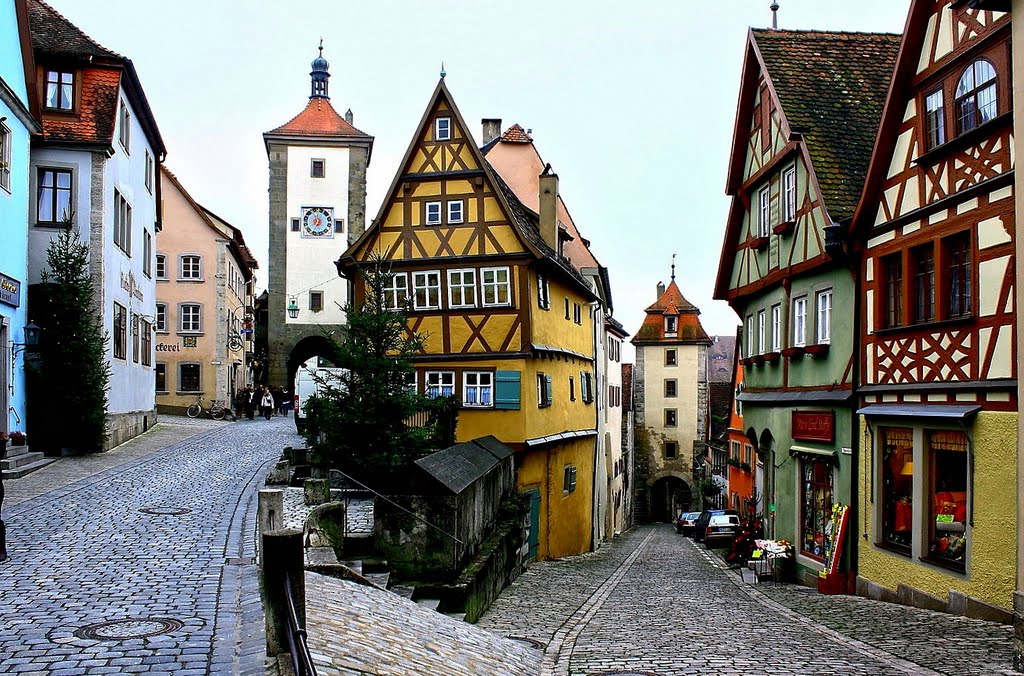 Prancūziško sūrio gamybos ir skonio paslaptys
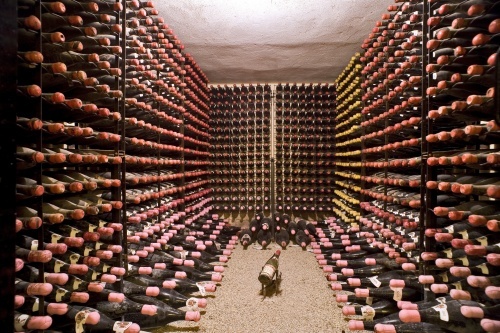 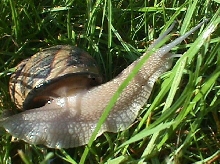 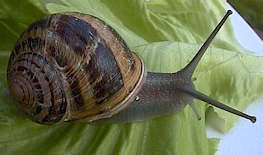 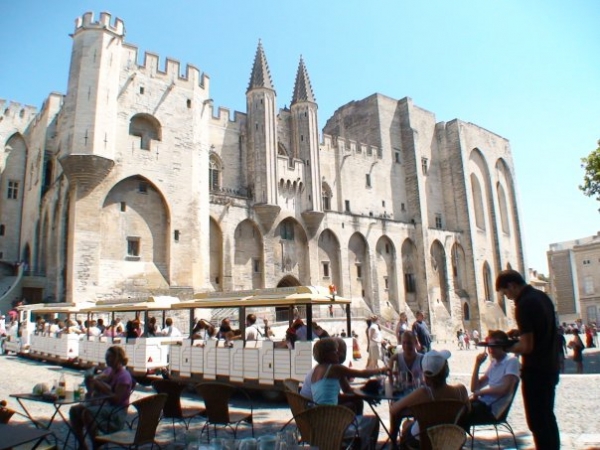 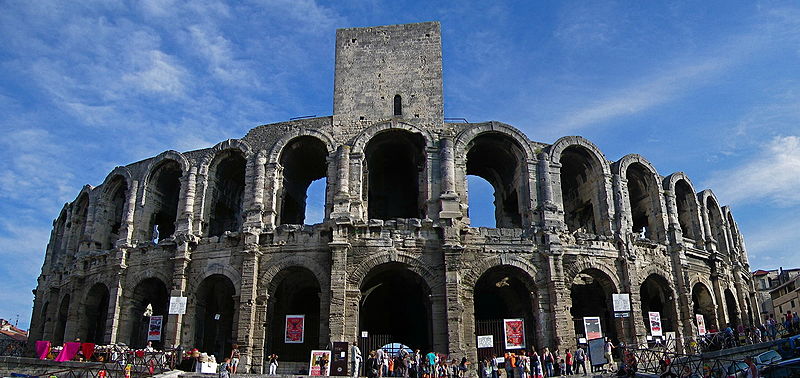 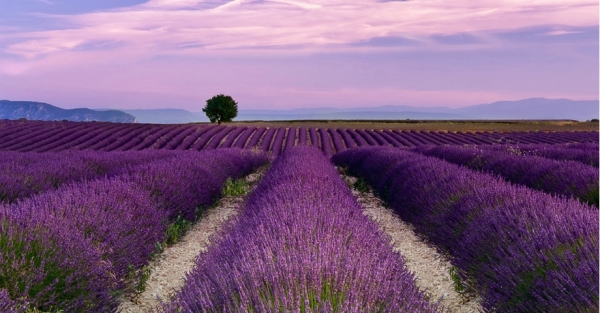 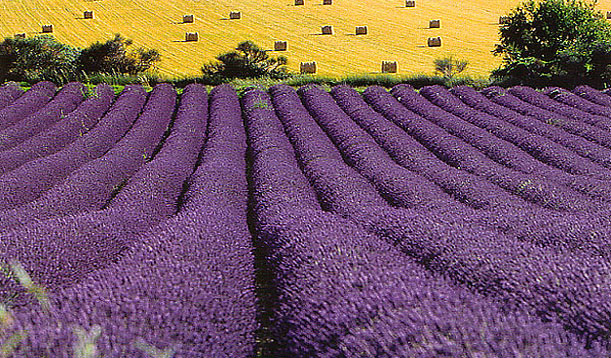 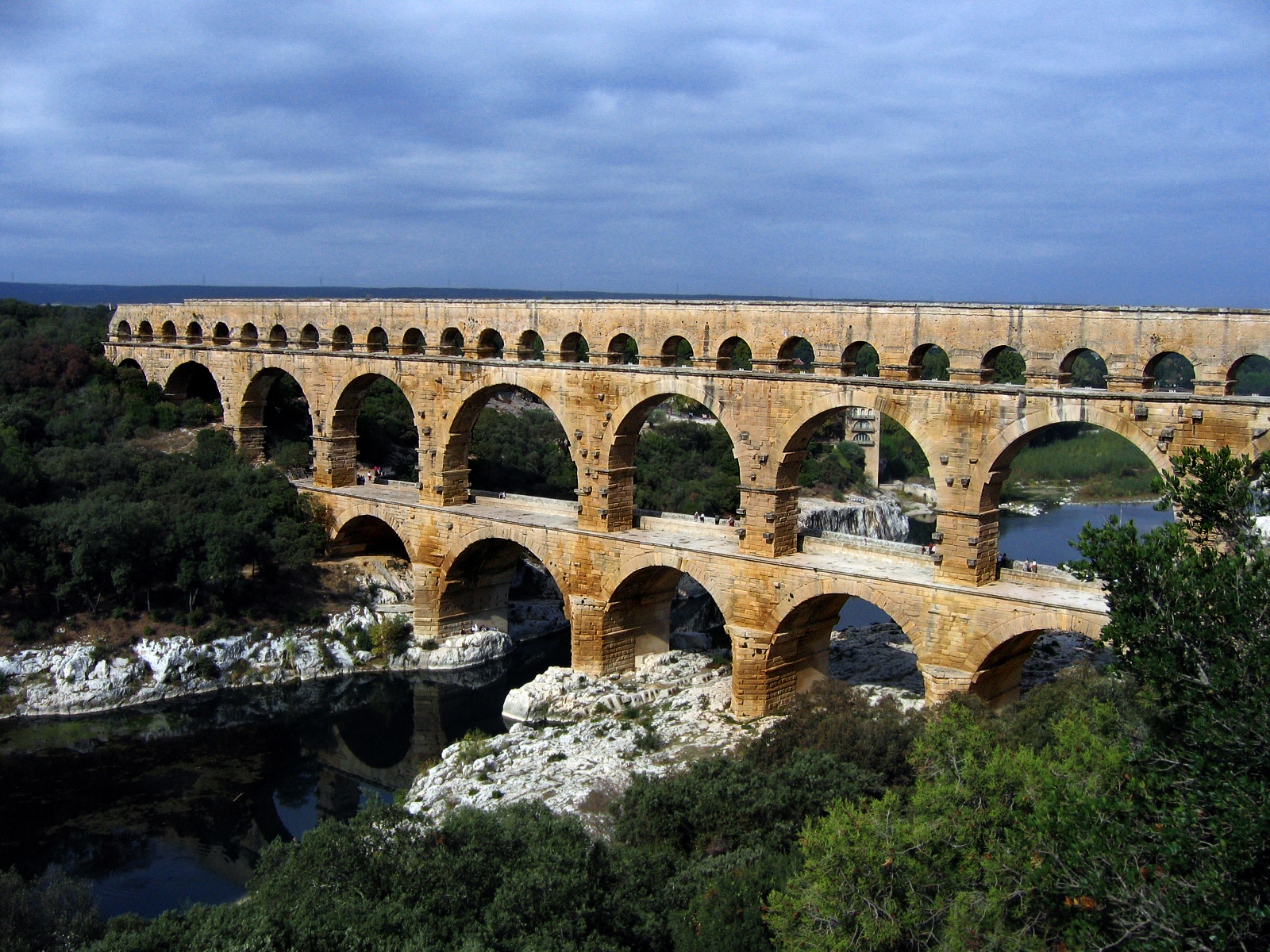 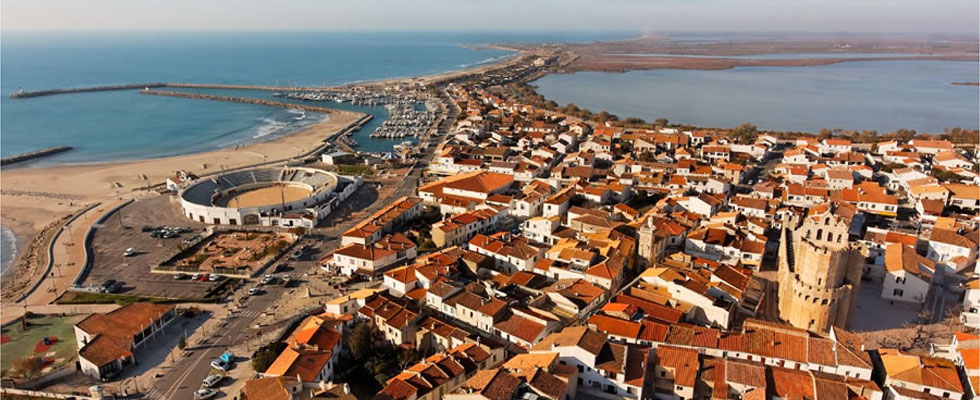 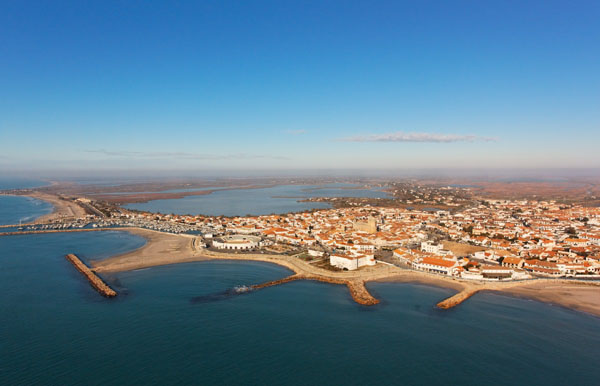 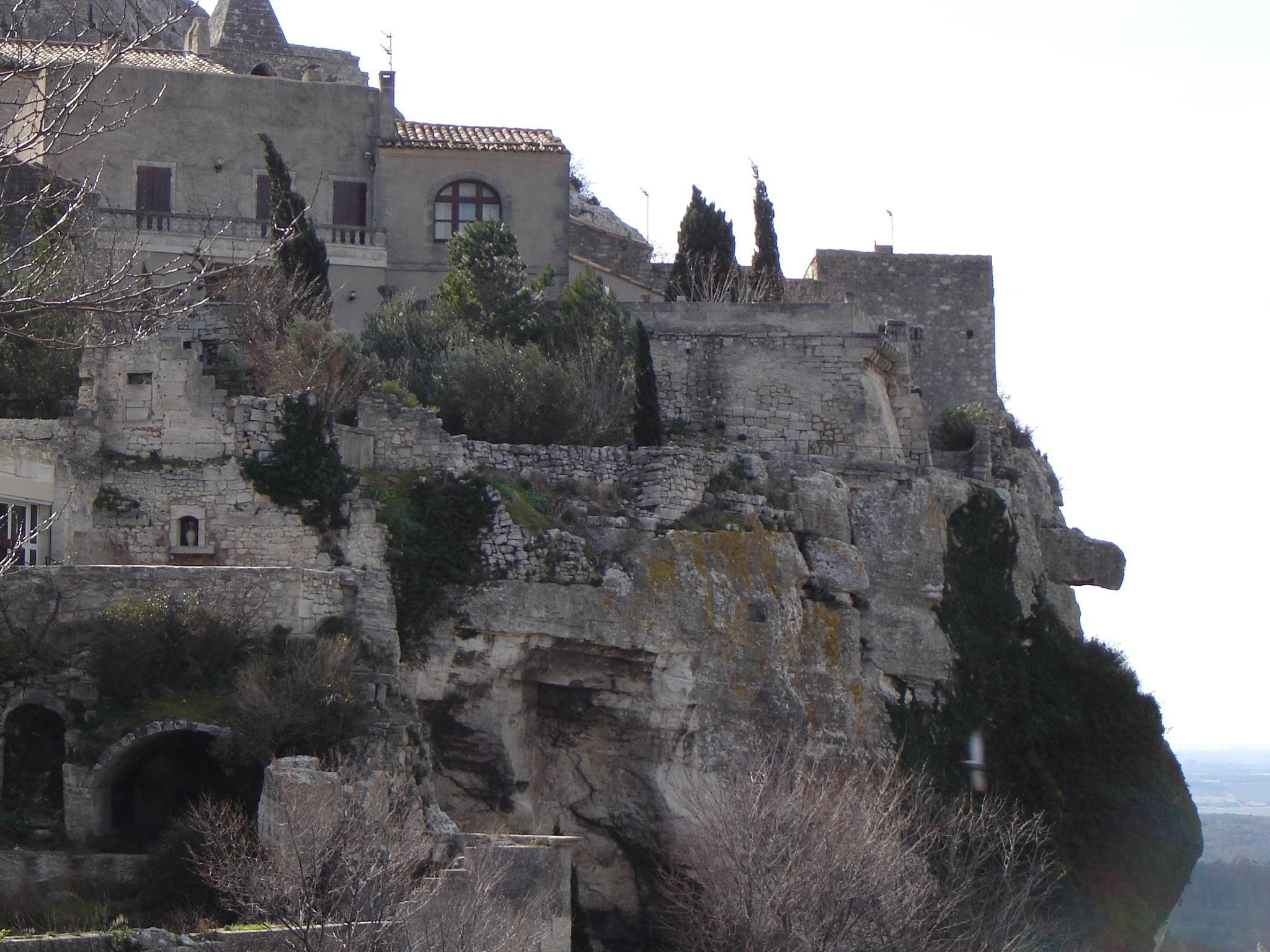 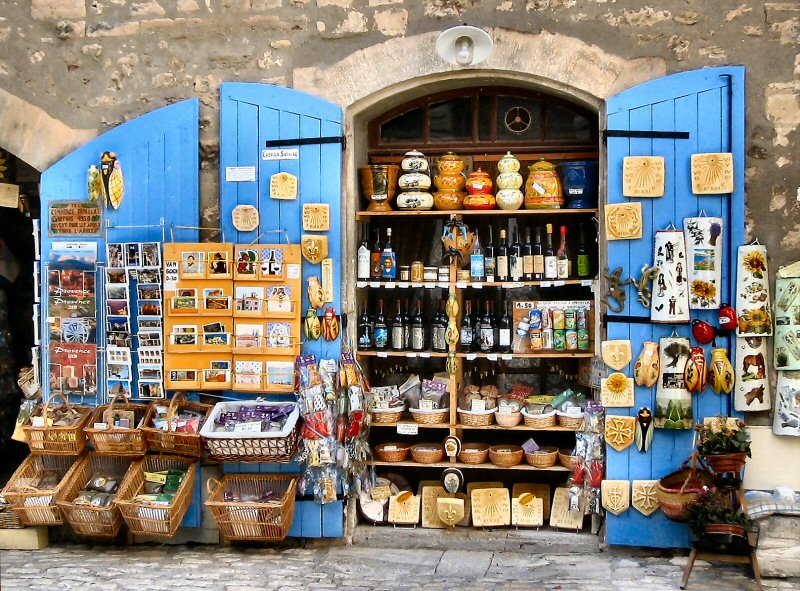 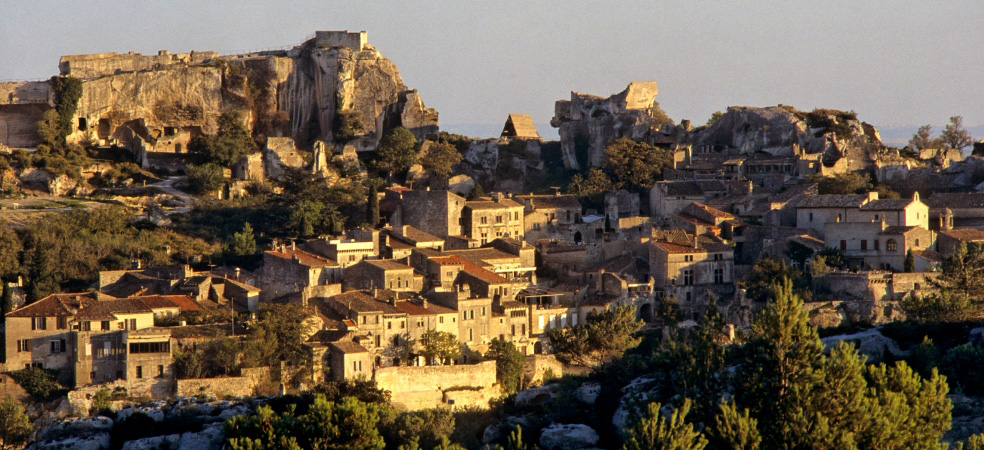 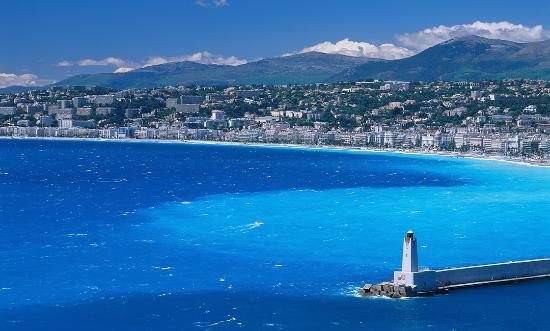 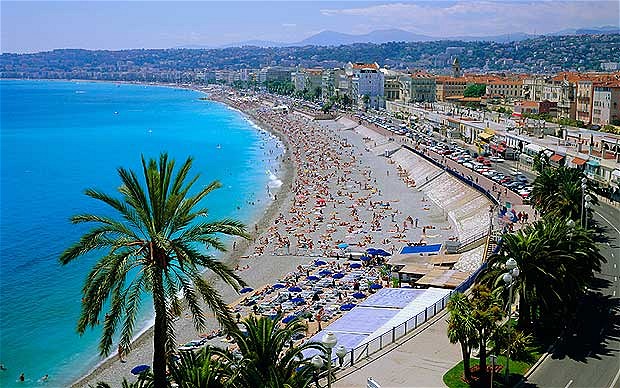 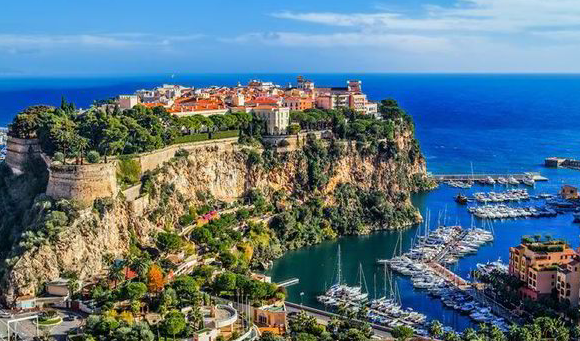 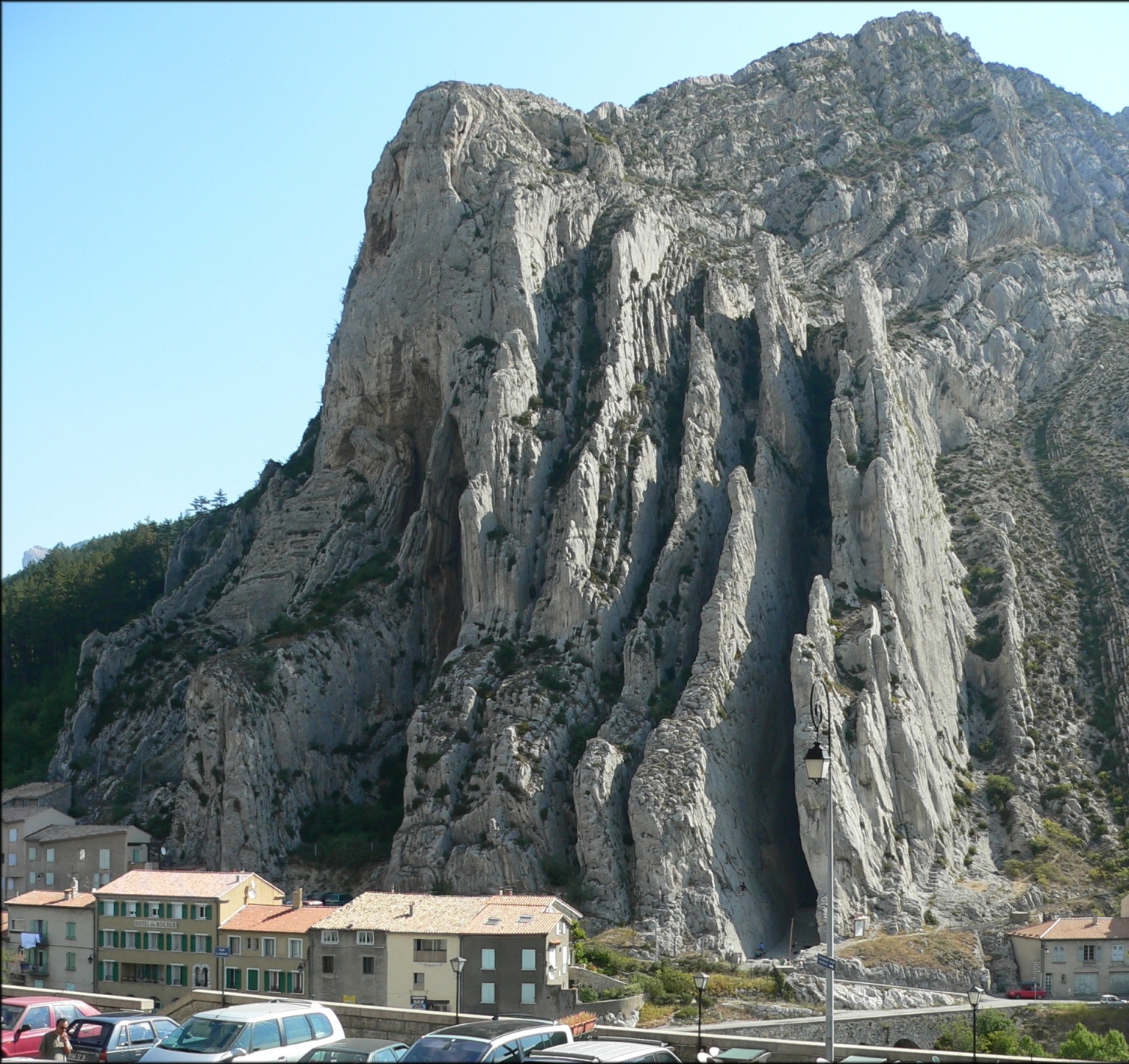 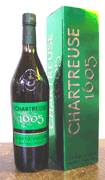 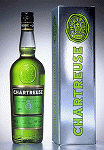 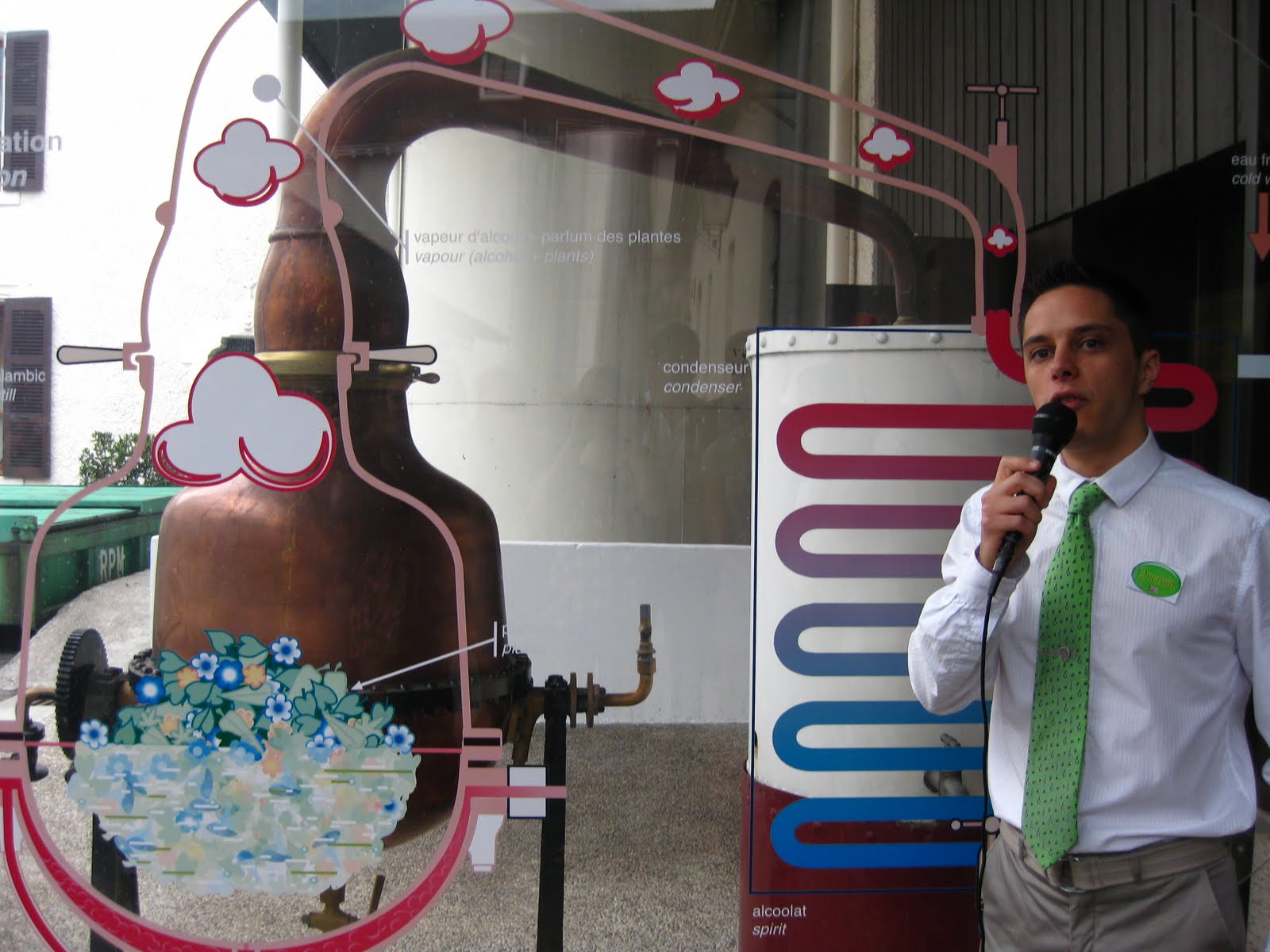 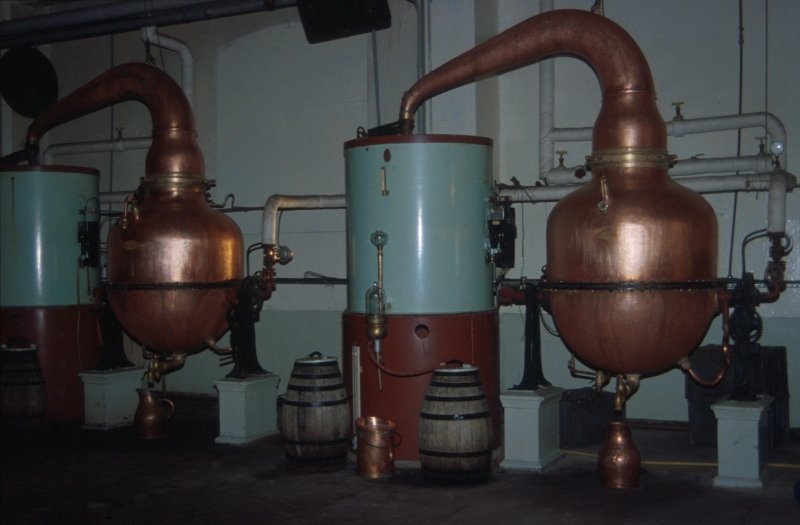 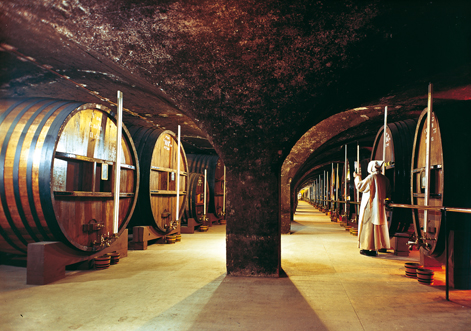 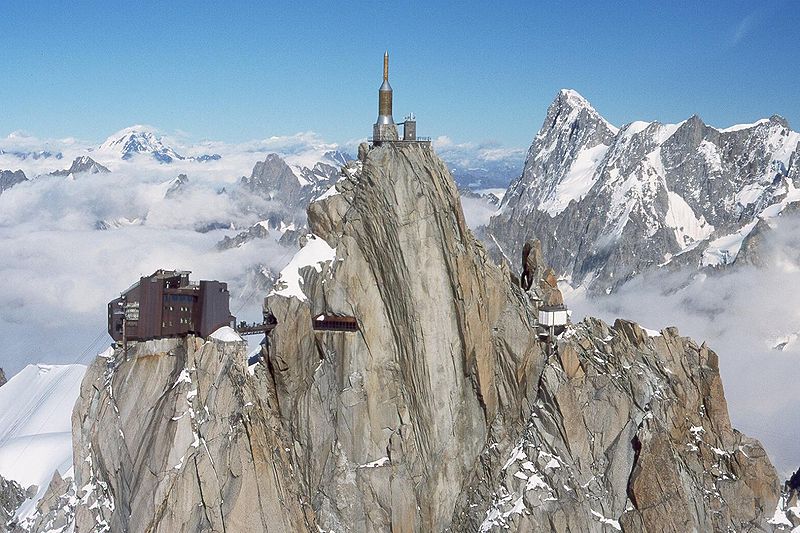